Тема: «Решение неполных квадратных уравнений»
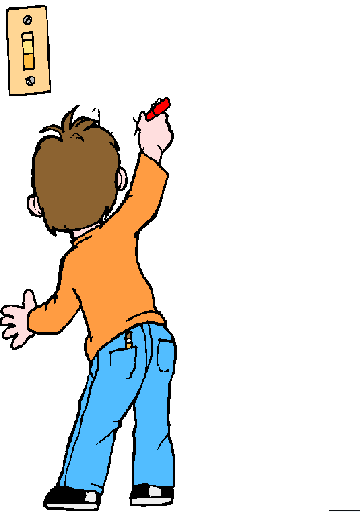 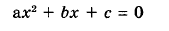 предмет: алгебра
8 класс
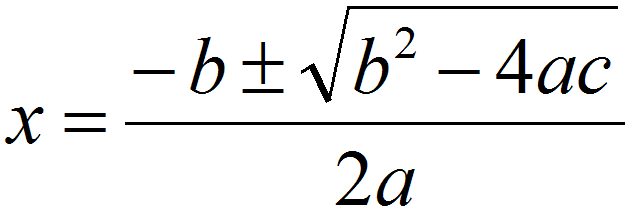 Малинская Елена Геннадьевна
учитель математики
МАОУ гимназия № 40
г. Калининград
2012-2013 учебный год
Цели урока:

Образовательные: систематизировать знания по основным понятиям квадратных уравнений, выработать умение выбирать способ решения неполных квадратных уравнений и создать условия контроля (самоконтроля, взаимоконтроля) усвоения знаний и умений.

Развивающие: формировать учебно–познавательные навыки по работе с дополнительным материалом, развивать логическое мышление, внимание, общеучебные  умения;
Воспитательные: воспитывать интерес к математике, активность, мобильность,  взаимопомощь, умение общаться.
План урока:

Организационный момент.
Устная работа по закреплению основных понятий и определений.
Математические разминки по каждому понятию.
Блиц -турнир по решению неполных квадратных уравнений.
Проверочная самостоятельная работа
Домашнее задание.
ОПРЕДЕЛЕНИЕ: 
Квадратным уравнением
называется…
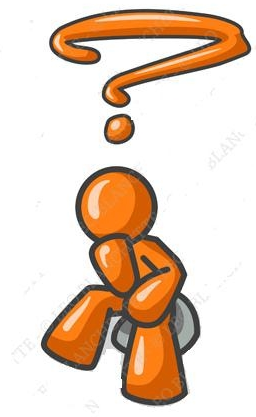 уравнение вида ах2 + вх +с = 0,
где  х –переменная, 

  а, в и с  некоторые числа,

 причем а     0.
Как называются коэффициенты квадратного уравнения?
a – первый коэффициент, b – второй коэффициент,
 c – свободный член
Из данных уравнений выберите квадратные
и выпишите их коэффициенты а, в и с
КВАДРАТНЫЕ УРАВНЕНИЯ
ПОЛНЫЕКВАДРАТНЫЕ УРАВНЕНИЯ
НЕПОЛНЫЕКВАДРАТНЫЕ УРАВНЕНИЯ
а ≠ 0,  в ≠ 0,   с ≠ 0
а ≠ 0,  в = 0,  с = 0
2х2+5х-7=0
6х+х2-3=0
Х2-8х-7=0
25-10х+х2=0
3х2-2х=0
2х+х2=0
125+5х2=0
49х2-81=0
Определите коэффициенты 
квадратного уравнения:
а = 6, в = -1, с = 4;
а) 6х2  – х  + 4  =  0
б) 12х  -  х2  +  7  =  0
в) 8 + 5х2 = 0
г) х – 6х2 = 0
д) - х + х2 = 15
а = -1, в = 12, с = 7;
а = 5, в = 0, с = 8;
а = -6, в =1, с = 0;
а = 1, в =-1, с = -15
Составьте квадратное уравнение по его коэффициентом а, в и с
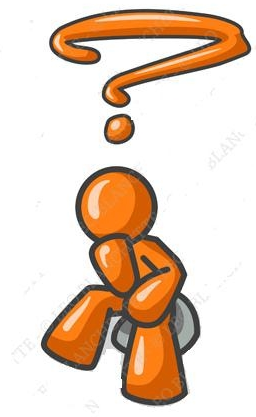 Приведённые квадратные уравнения
Уравнения вида x² + px + q = 0 называют приведёнными квадратными уравнениями.
3x² - 5x +9 = 0;   -x² - 5x +9 =0;   0,8x² - 5 + 9 =0;   x² - 5x + 9 = 0 
Чем отличается последнее уравнение от предыдущих?
                   Его старший коэффициент равен 1.
Как из обычного квадратного уравнения сделать приведённое ?
 Нужно обе части уравнения разделить на старший коэффициент.
а)      -x² + 31x – 6 = 0                                   
б)      18 – 9x + 9x² = 0                                   
в)      -1/3 x² - 5x + 3 = 0
x² - 31x + 6 = 0
x² - x + 2 = 0
x² + 15x – 9 = 0
ОПРЕДЕЛЕНИЕ:
корнями квадратного уравнения называются …
все значения переменной, при которых уравнение обращается в верное равенство называются 
.
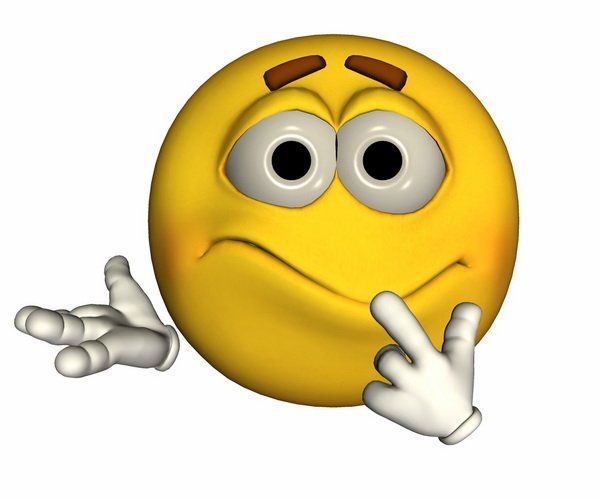 ОПРЕДЕЛЕНИЕ:
решить квадратное уравнение -  значит…
найти все его корни или установить, что их нет
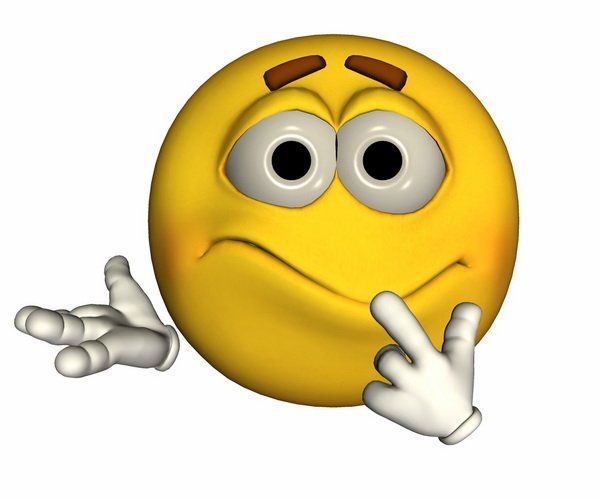 Докажите, что…
х=-1 является корнем уравнения x2 − 2x − 3 = 0;

х=1/3 не является корнем уравнения 3x2 − 2x − 1 = 0

х=2 является корнем уравнения -3x2 +12= 0;
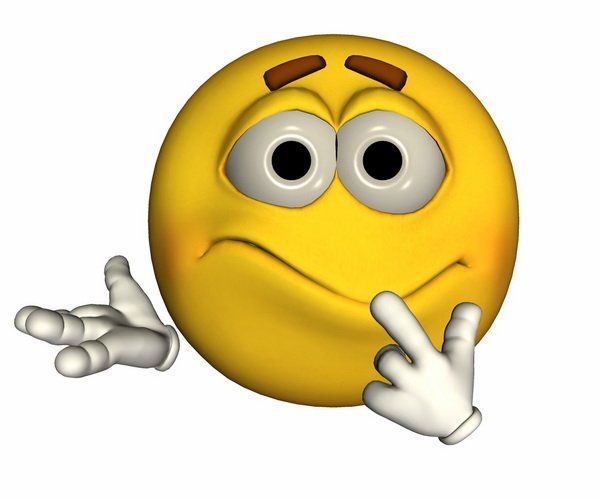 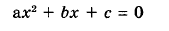 РЕШЕНИЕ 
НЕПОЛНЫХ   КВАДРАТНЫХ  УРАВНЕНИЙ
в=0
ах2+с=0
с=0
ах2+вх=0
в,с=0
ах2=0
1.Перенос с в правую часть уравнения.
ах2= -с
2.Деление обеих частей уравнения на а.
х2= -с/а
3.Если –с/а>0 -два решения:
   х1 =          и  х2 = -
   
Если –с/а<0 - нет решений
Вынесение х за скобки:
      х(ах + в) = 0
2.   Разбиение уравнения
     на два равносильных:
х=0     и     ах + в = 0
3.  Два решения: 
    х = 0  и  х = -в/а
1.Деление обеих частей уравнения на а.
х2 = 0
2.Одно решение: х = 0.
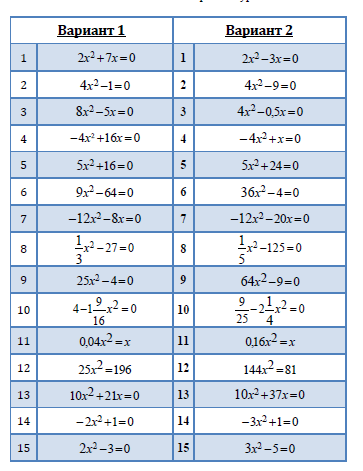 Блиц- турнир
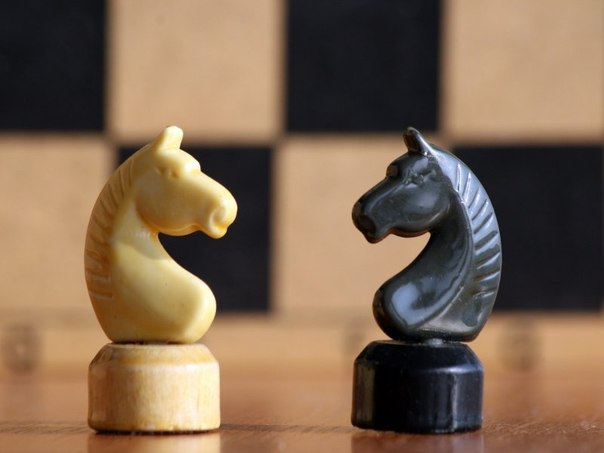 В течение 5 минут постарайтесь решить максимальное количество неполных квадратных уравнений .

Ответы запишите в тетрадь под соответствующими номерами.
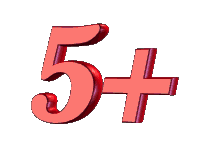 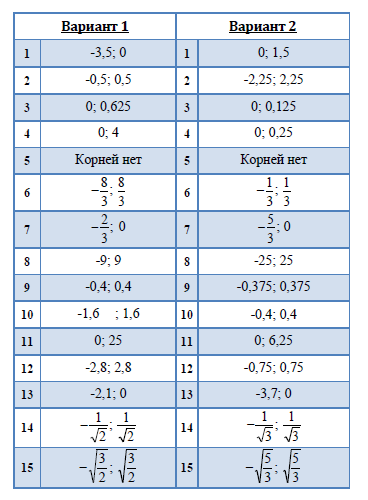 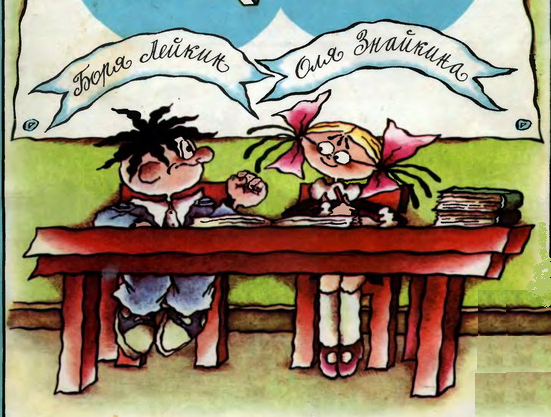 Выполните взаимопроверку с вашим соседом по парте:

За каждое правильно решённое уравнение присуждается 1 балл

Трое победителей получают оценку «отлично»

Занявшие 4, 5 и 6 место получают оценку «хорошо»
Работа по учеьнику:
№ 24.21(а)
№ 24.22(а)
№ 24.23(а)
№ 24.24(а)
№ 24.28
№ 24.31
№ 24.33(а)
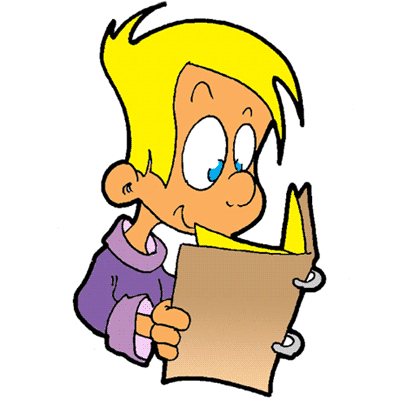 Самостоятельная работа
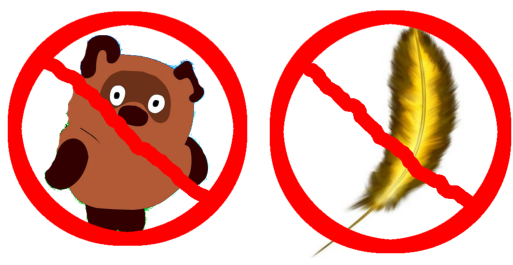 Пух
перо
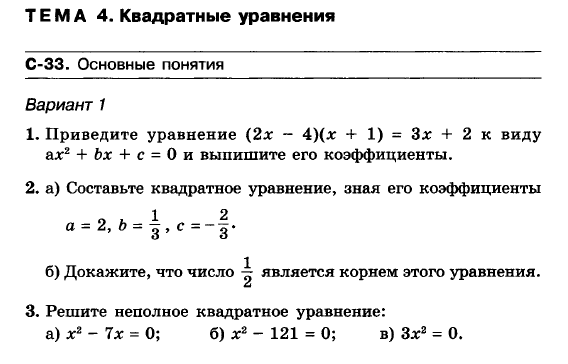 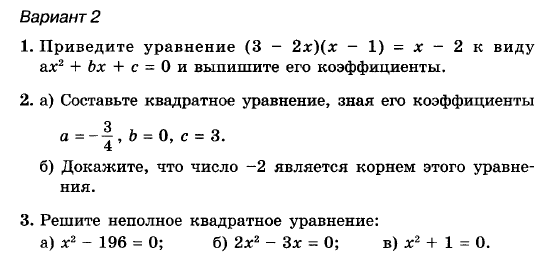 Домашнее задание:
№ 24.21(в)
№ 24.22(в)
№ 24.23(в)
№ 24.24(в)
№ 24.29
№ 24.32
№ 24.33(в)
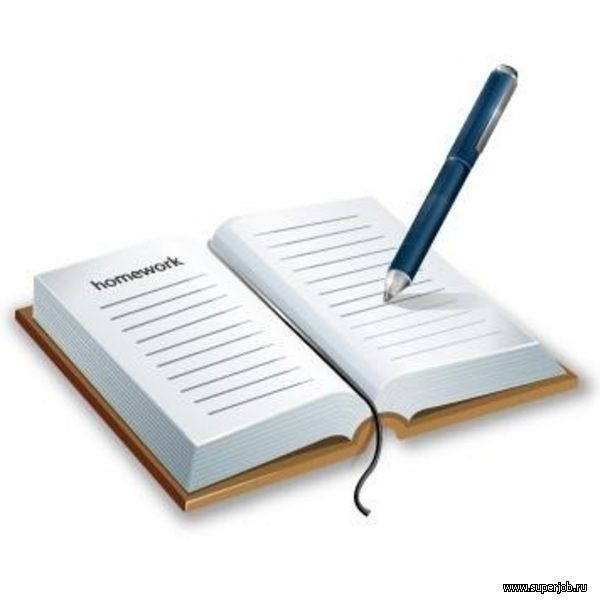 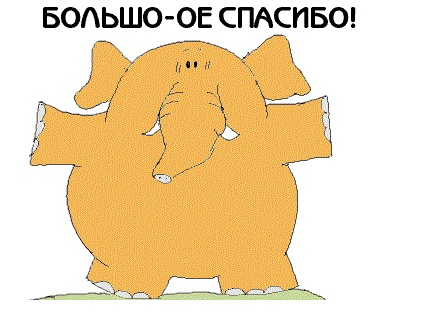 за урок !!!
Источники графической информации:
http://900igr.net
http://www.brandonsd.mb.ca
http://easyen.ru